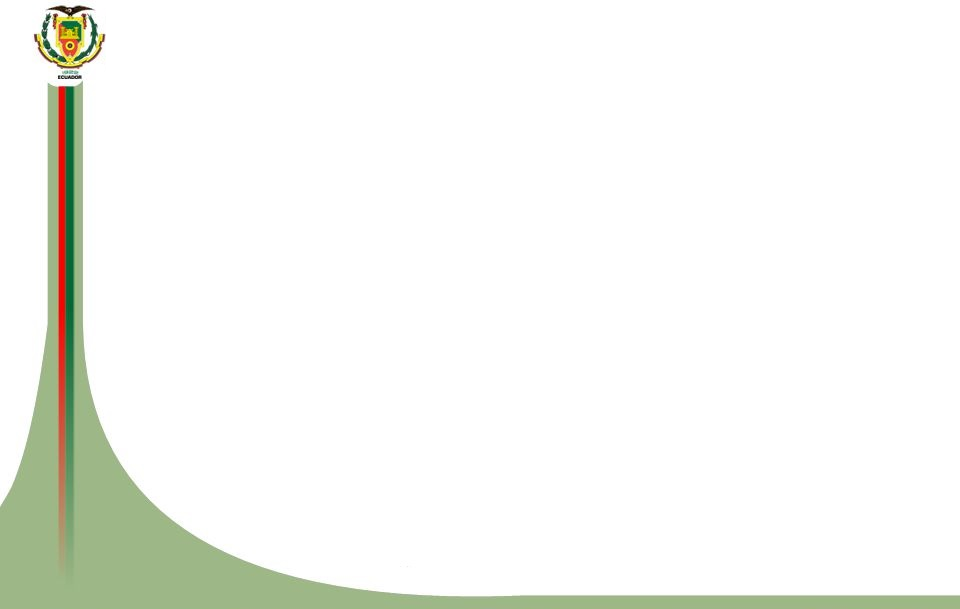 UNIVERSIDAD DE LAS FUERZAS ARMADAS-ESPE
DEPARTAMENTO DE ELÉCTRICA Y ELECTRÓNICA
Tema: “DESARROLLO DE UN SISTEMA EMBEBIDO PARA DETECTAR EN TIEMPO REAL LA PRESENCIA DE PERSONAS EN AMBIENTES CONTROLADOS”.Tesis de Grado previo  la obtención del título:INGENIERA EN ELECTRÓNICA Y TELECOMUNICACIONES
Realizado por: 
JESSICA JACQUELINE SOTO ESPINOZA
Director: 
ING. RODRIGO SILVA TAPIA
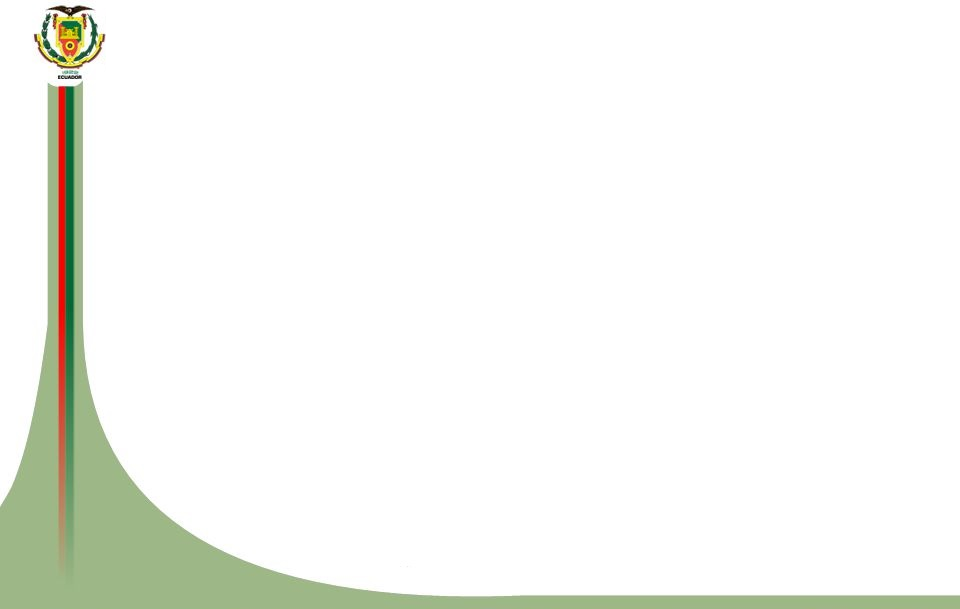 “DESARROLLO DE UN SISTEMA EMBEBIDO PARA DETECTAR EN TIEMPO REAL LA PRESENCIA DE PERSONAS EN AMBIENTES CONTROLADOS”.
Contenido
Introducción
Objetivos y Alcance
Diseño
Pruebas y Análisis de Resultados
Conclusiones
Trabajos Futuros
“DESARROLLO DE UN SISTEMA EMBEBIDO PARA DETECTAR EN TIEMPO REAL LA PRESENCIA DE PERSONAS EN AMBIENTES CONTROLADOS”.
Introducción
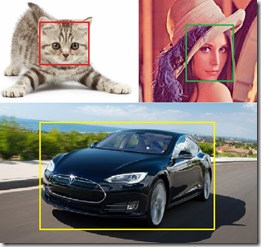 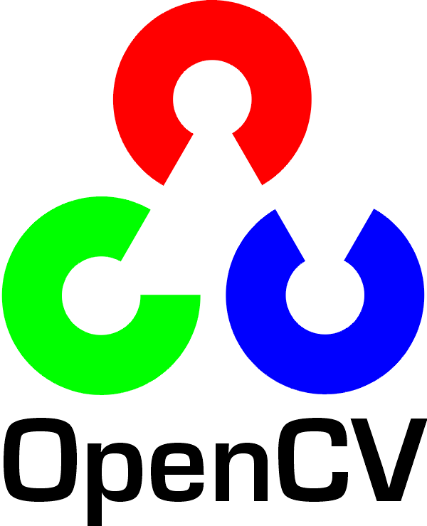 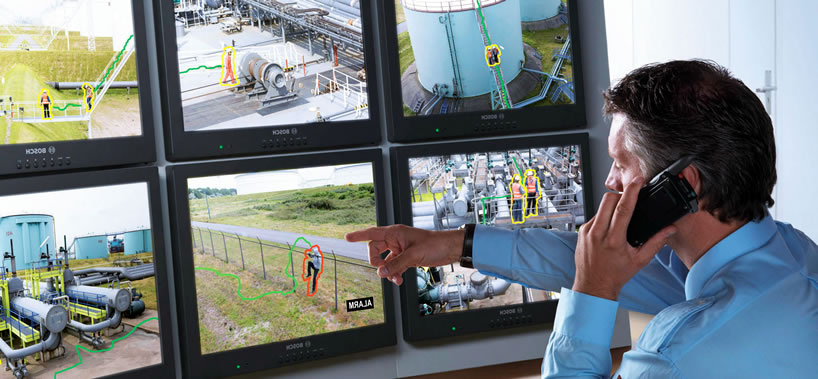 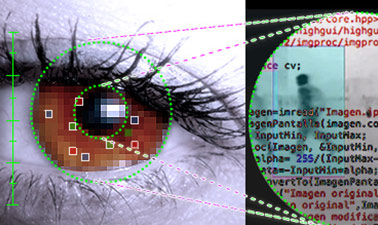 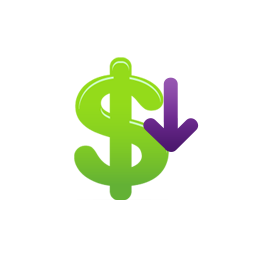 DETECTORES DE OBJETOS
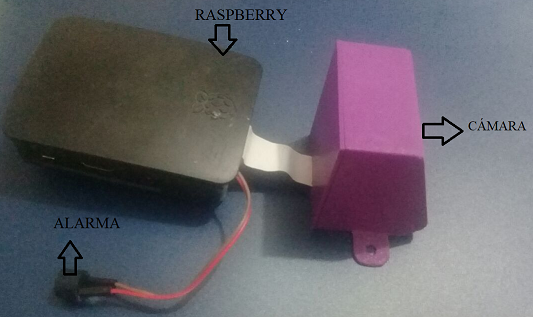 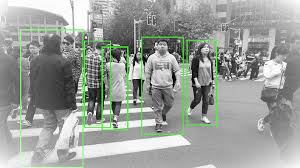 HAAR-ADABOOST
LBP-ADABOST
HOG-SVM
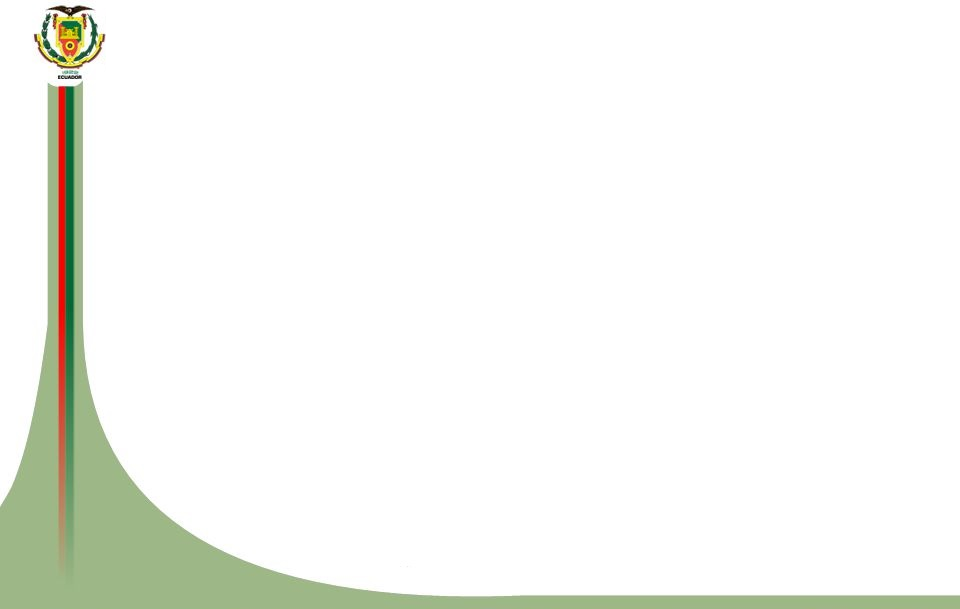 “DESARROLLO DE UN SISTEMA EMBEBIDO PARA DETECTAR EN TIEMPO REAL LA PRESENCIA DE PERSONAS EN AMBIENTES CONTROLADOS”
Objetivos
General
Específicos
Analizar la arquitectura y configuración de un sistema embebido tipo Raspberry Pi.
Analizar y seleccionar un algoritmo clasificador de imágenes para la detección de personas.
Implementar un detector de personas en tiempo real utilizando el sistema embebido.
Realizar pruebas del prototipo en ambientes controlados.
Implementar un prototipo de sistema de video en tiempo real para la detección de personas por medio de un algoritmo detector de objetos.
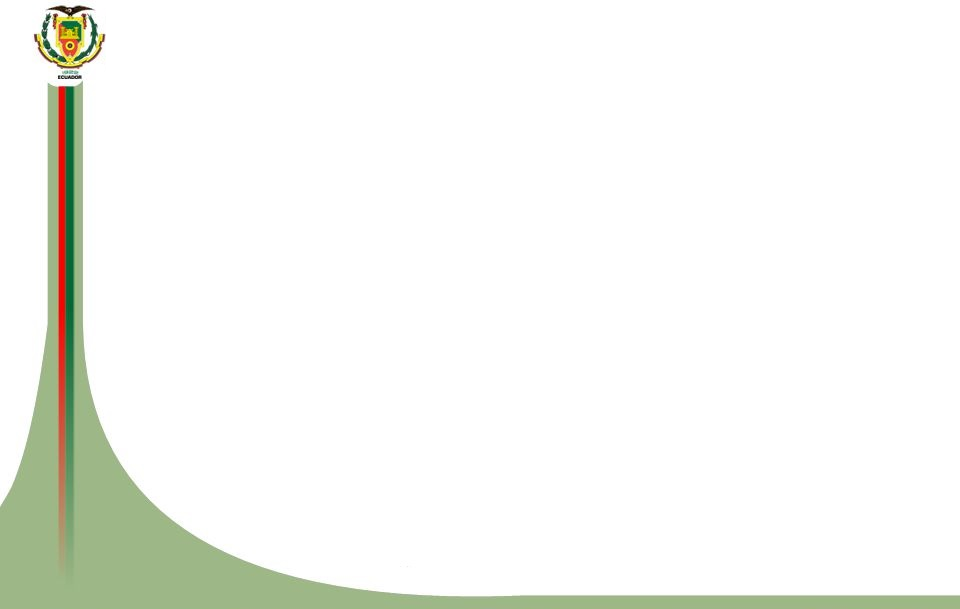 “DESARROLLO Y ANÁLISIS DE UNA TÉCNICA ESTEGANOGRÁFICA PARA LA TRANSMISIÓN DE IMÁGENES EN ARCHIVOS DE AUDIO ORIENTADO A LA SEGURIDAD EN LAS REDES DE COMUNICACIÓN”
Alcance
Desarrollar una herramienta que permita la detección de objetos en un video en tiempo real.
Emplear un sistema embebido Raspberry Pi3 para implementar el prototipo detector.
Probar el prototipo en ambientes controlados interiores y exteriores.
Evaluar el rendimiento del detector de objetos.
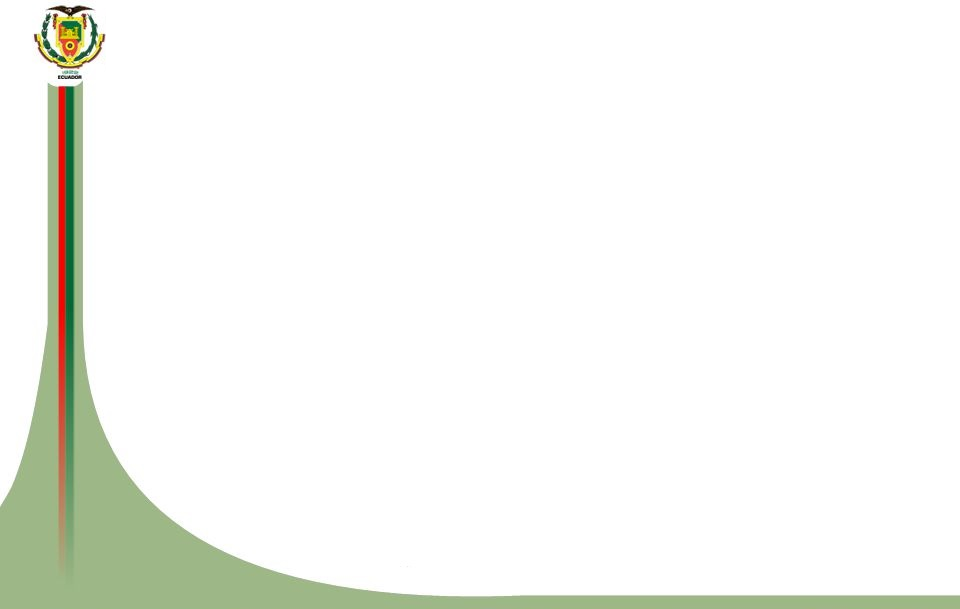 “DESARROLLO DE UN SISTEMA EMBEBIDO PARA DETECTAR EN TIEMPO REAL LA PRESENCIA DE PERSONAS EN AMBIENTES CONTROLADOS”
Detector de objetos
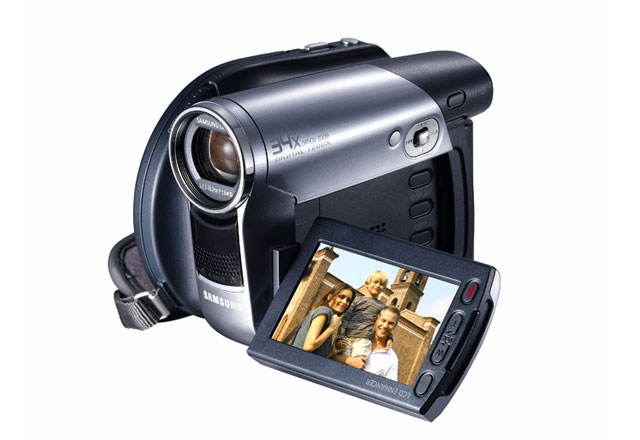 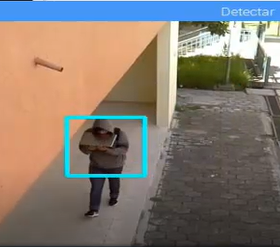 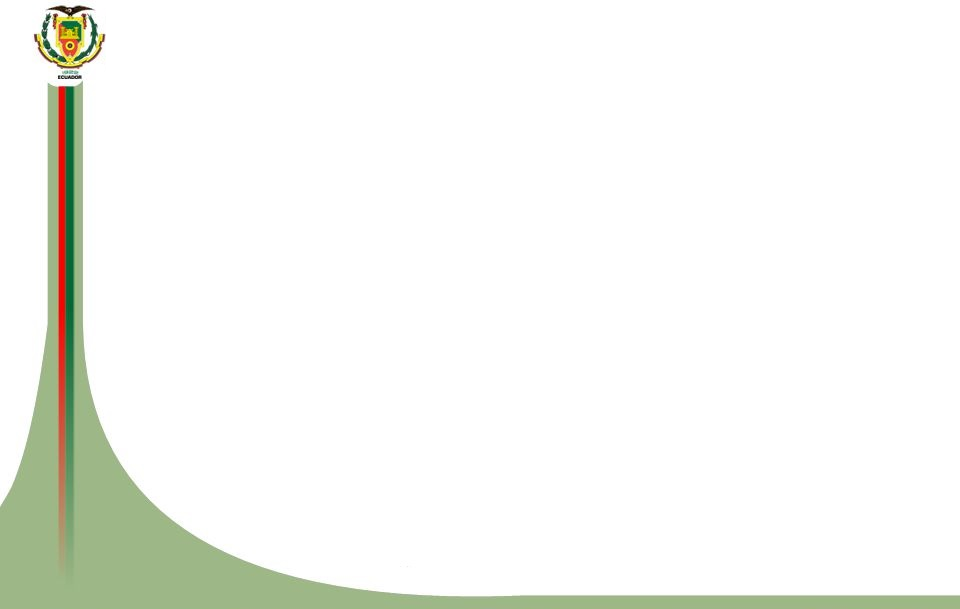 “DESARROLLO DE UN SISTEMA EMBEBIDO PARA DETECTAR EN TIEMPO REAL LA PRESENCIA DE PERSONAS EN AMBIENTES CONTROLADOS”
Diseño de la aplicación
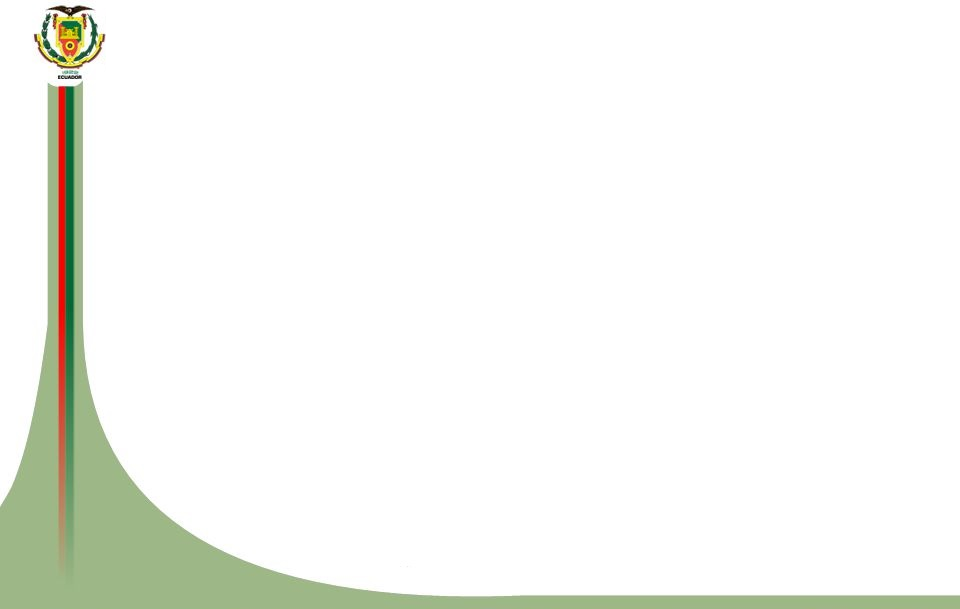 “DESARROLLO DE UN SISTEMA EMBEBIDO PARA DETECTAR EN TIEMPO REAL LA PRESENCIA DE PERSONAS EN AMBIENTES CONTROLADOS”
Diseño detector de personas
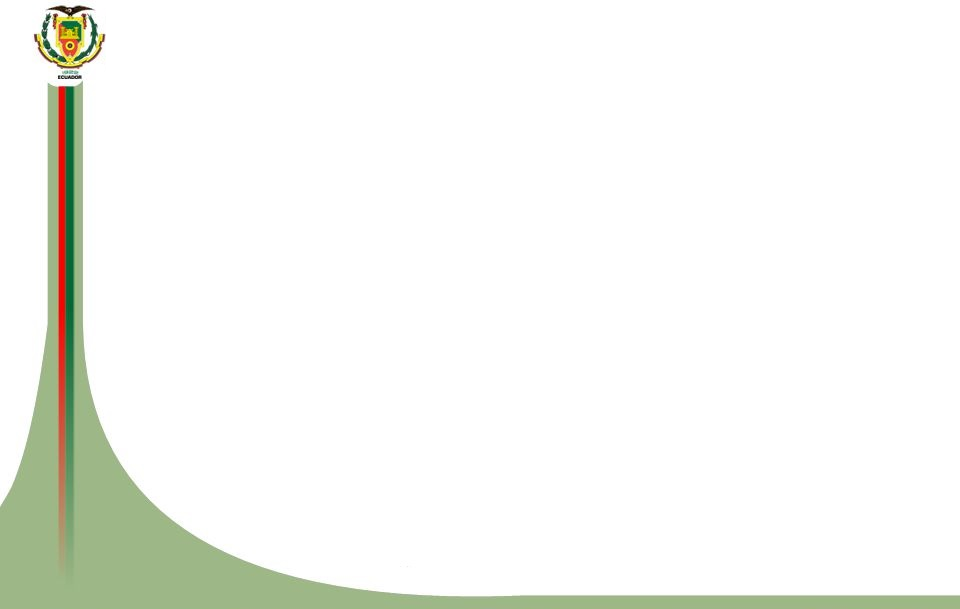 “DESARROLLO DE UN SISTEMA EMBEBIDO PARA DETECTAR EN TIEMPO REAL LA PRESENCIA DE PERSONAS EN AMBIENTES CONTROLADOS”
Aplicación
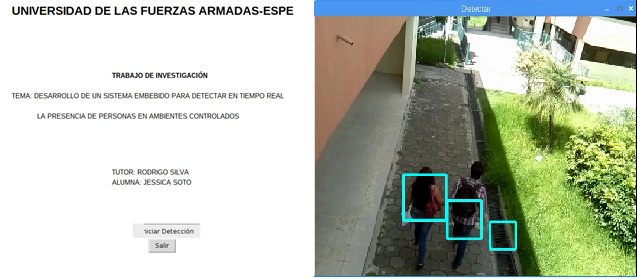 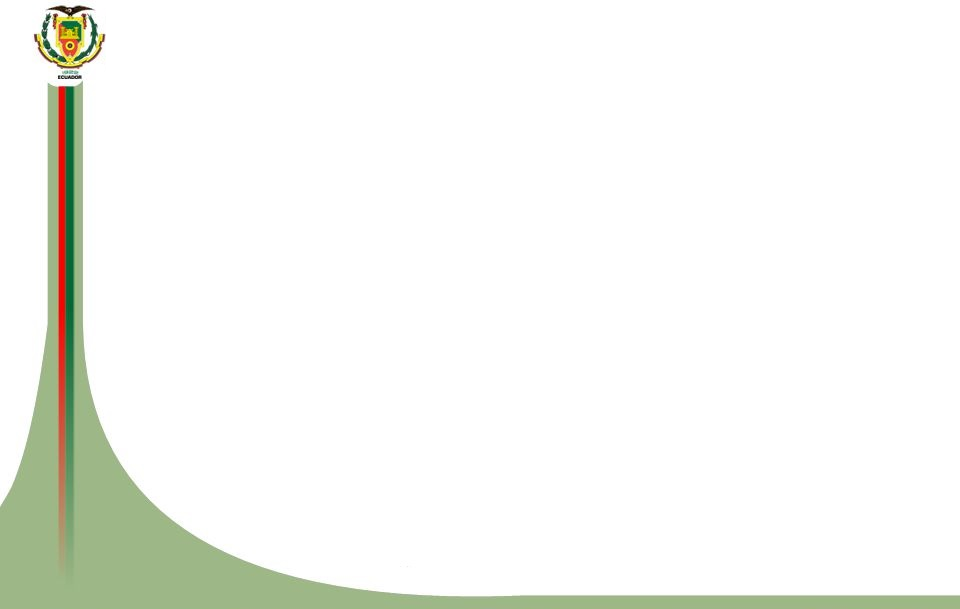 “DESARROLLO DE UN SISTEMA EMBEBIDO PARA DETECTAR EN TIEMPO REAL LA PRESENCIA DE PERSONAS EN AMBIENTES CONTROLADOS”
Escenarios de prueba
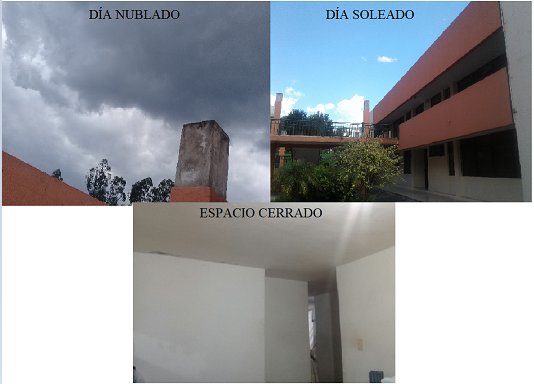 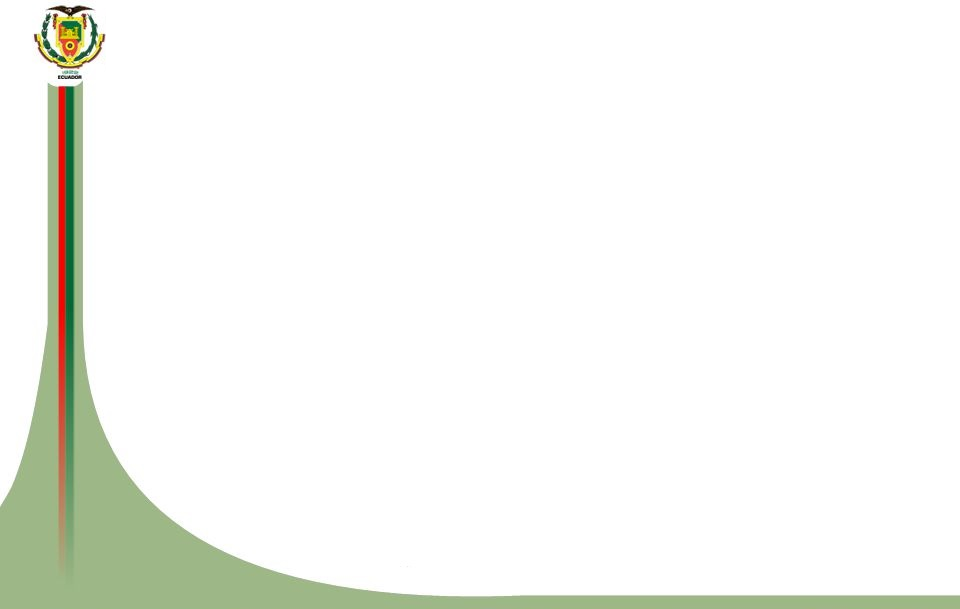 “DESARROLLO DE UN SISTEMA EMBEBIDO PARA DETECTAR EN TIEMPO REAL LA PRESENCIA DE PERSONAS EN AMBIENTES CONTROLADOS”
Alcance de detección del prototipo
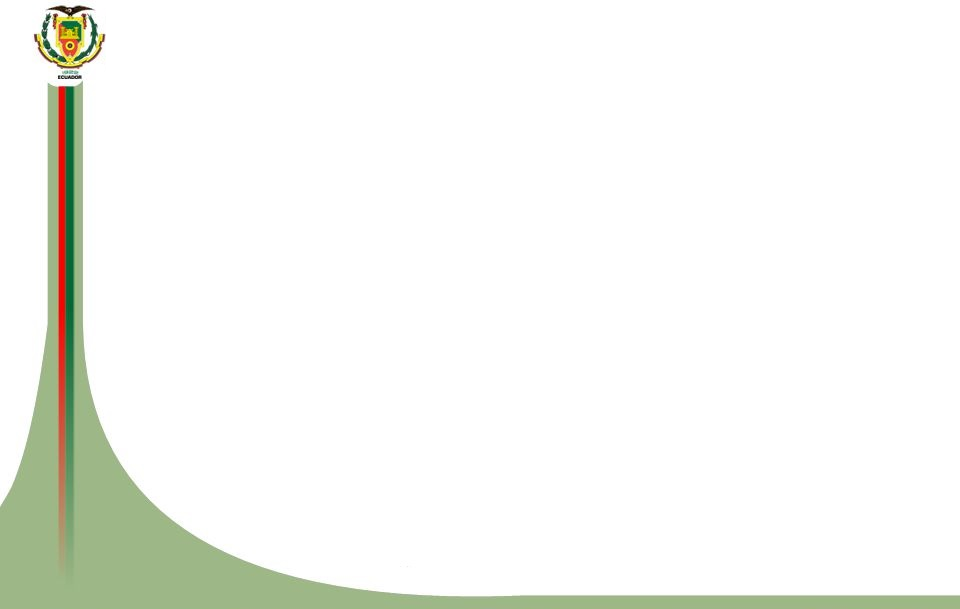 “DESARROLLO DE UN SISTEMA EMBEBIDO PARA DETECTAR EN TIEMPO REAL LA PRESENCIA DE PERSONAS EN AMBIENTES CONTROLADOS”
Consumo computacional
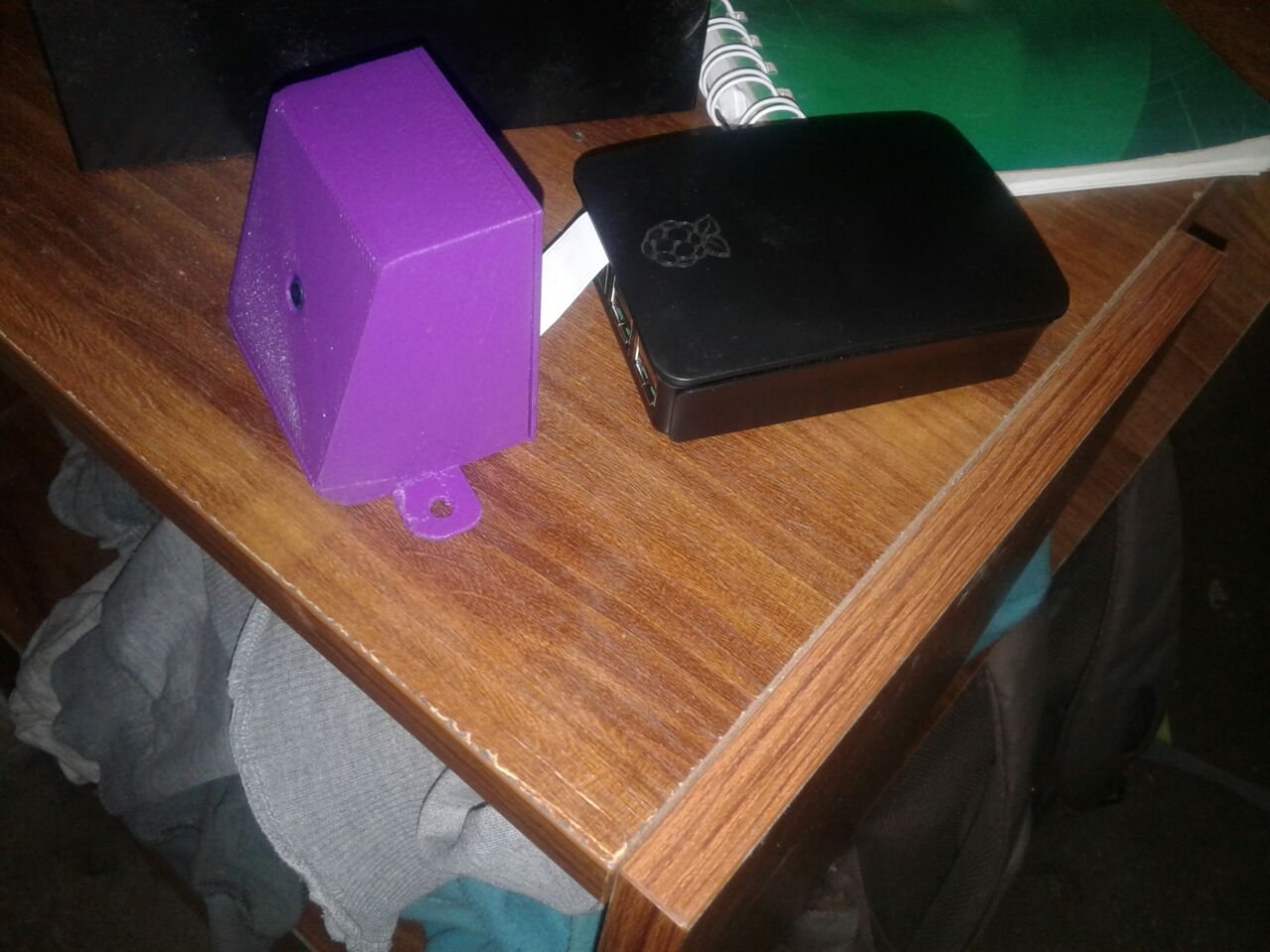 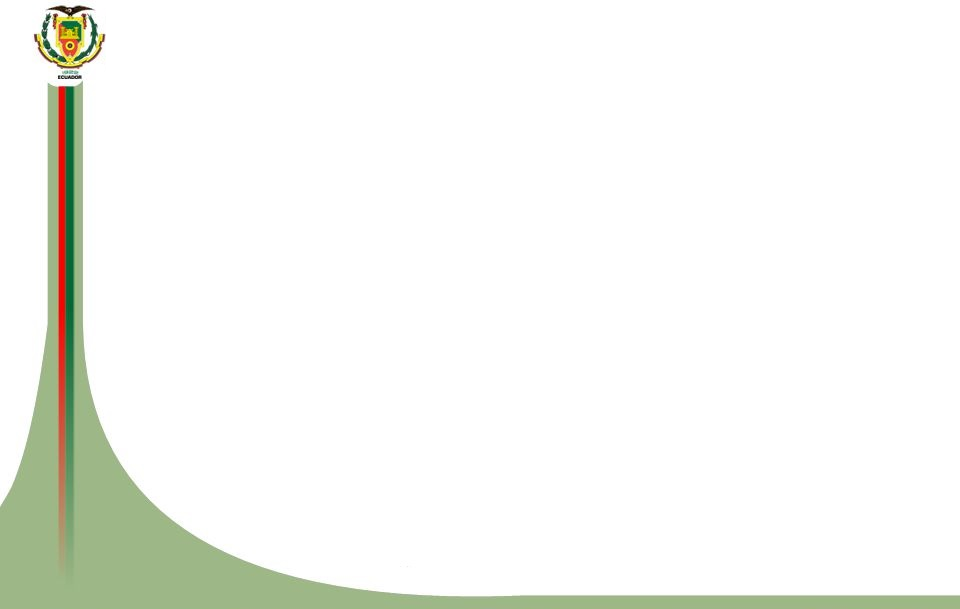 “DESARROLLO DE UN SISTEMA EMBEBIDO PARA DETECTAR EN TIEMPO REAL LA PRESENCIA DE PERSONAS EN AMBIENTES CONTROLADOS”
Pruebas de Funcionamiento
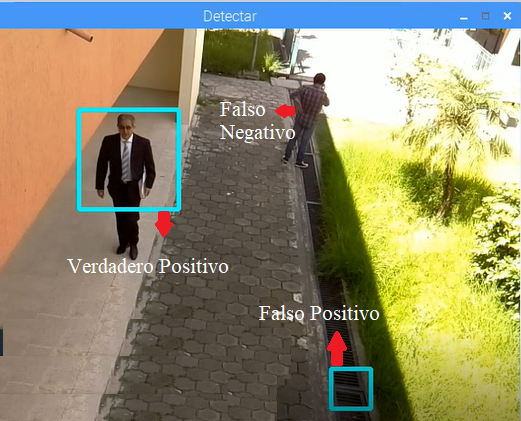 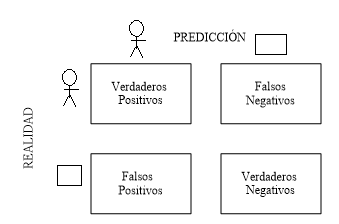 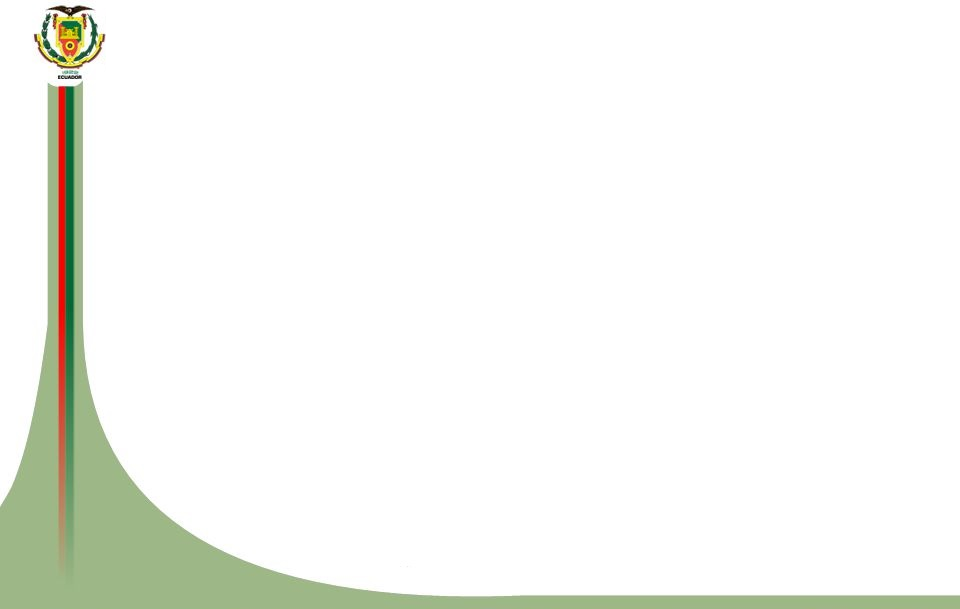 “DESARROLLO DE UN SISTEMA EMBEBIDO PARA DETECTAR EN TIEMPO REAL LA PRESENCIA DE PERSONAS EN AMBIENTES CONTROLADOS”
Pruebas en un ambiente soleado
DETECTOR HAAR-ADABOOST
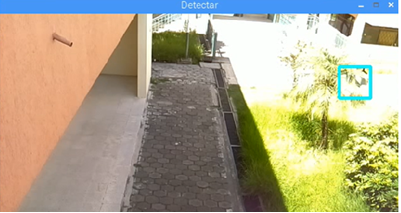 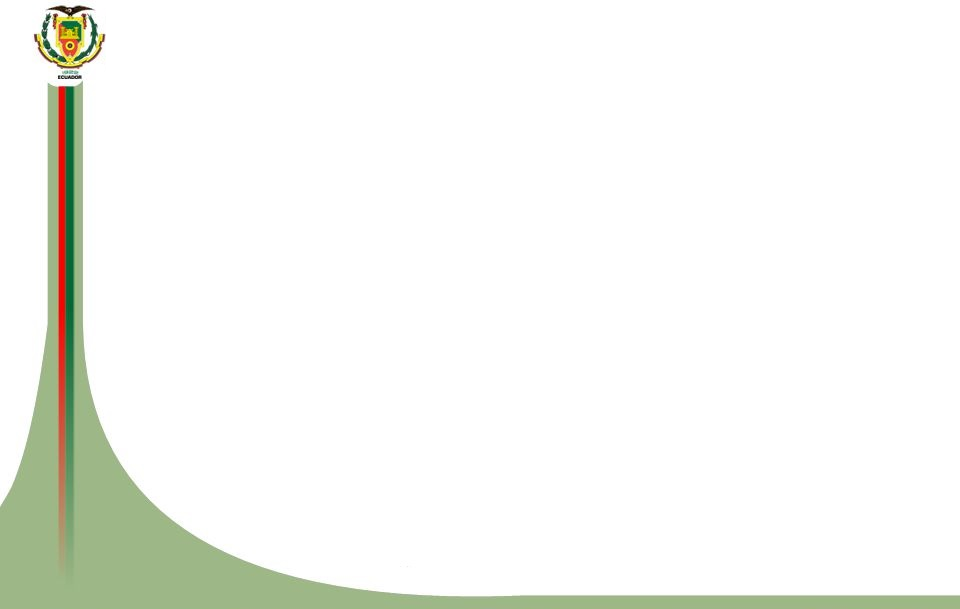 “DESARROLLO DE UN SISTEMA EMBEBIDO PARA DETECTAR EN TIEMPO REAL LA PRESENCIA DE PERSONAS EN AMBIENTES CONTROLADOS”
Pruebas en un ambiente soleado
DETECTOR LBP-ADABOOST
DETECTOR SVM-HOG
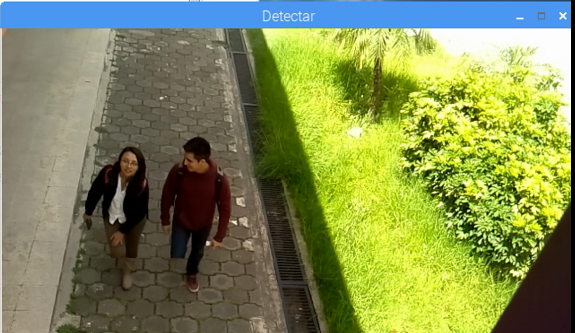 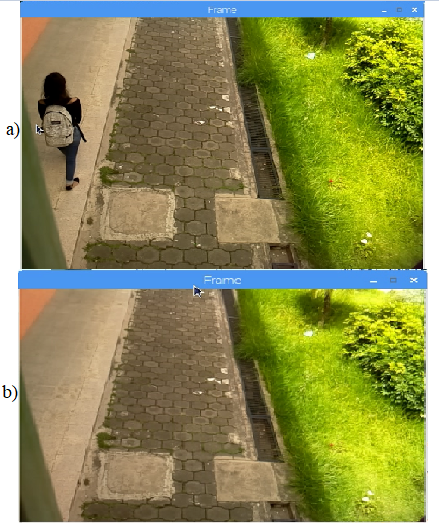 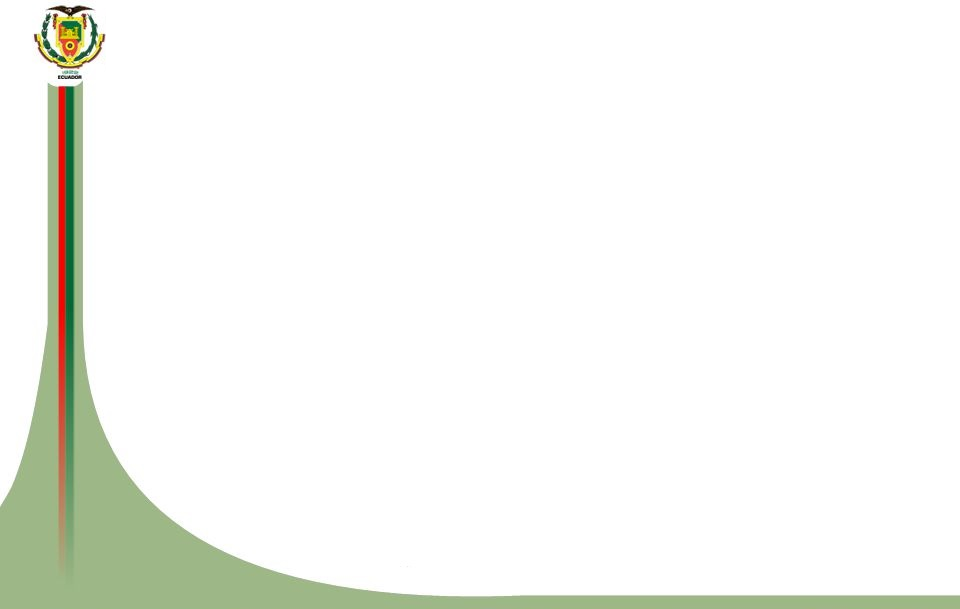 “DESARROLLO DE UN SISTEMA EMBEBIDO PARA DETECTAR EN TIEMPO REAL LA PRESENCIA DE PERSONAS EN AMBIENTES CONTROLADOS”
Resultados en un ambiente soleado
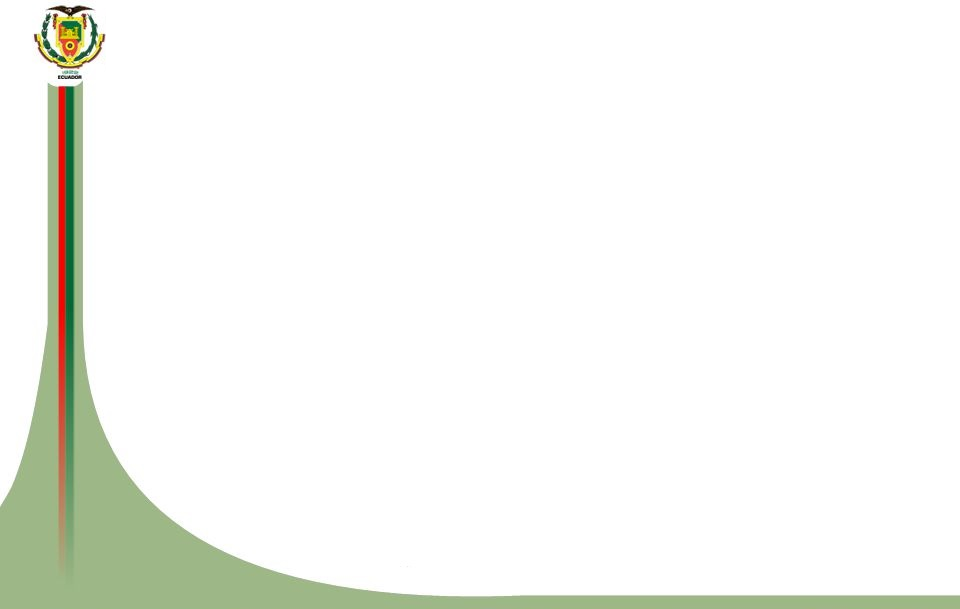 “DESARROLLO DE UN SISTEMA EMBEBIDO PARA DETECTAR EN TIEMPO REAL LA PRESENCIA DE PERSONAS EN AMBIENTES CONTROLADOS”
Pruebas en un ambiente nublado
DETECTOR HAAR-ADABOOST
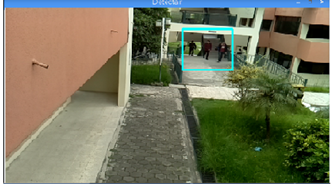 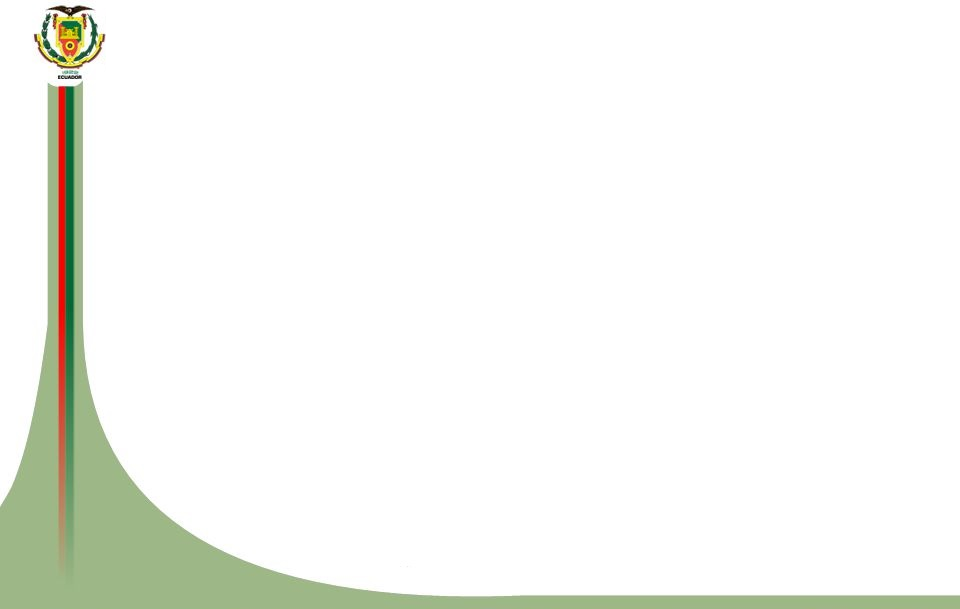 “DESARROLLO DE UN SISTEMA EMBEBIDO PARA DETECTAR EN TIEMPO REAL LA PRESENCIA DE PERSONAS EN AMBIENTES CONTROLADOS”
Pruebas ambiente nublado
DETECTOR  LBP-ADABOOST
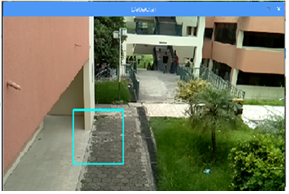 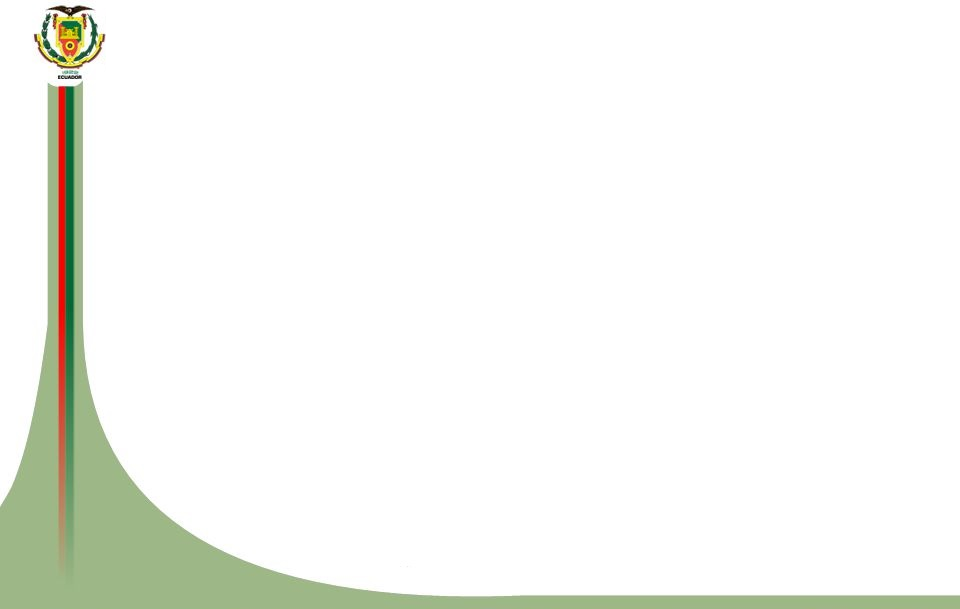 “DESARROLLO DE UN SISTEMA EMBEBIDO PARA DETECTAR EN TIEMPO REAL LA PRESENCIA DE PERSONAS EN AMBIENTES CONTROLADOS”
Pruebas ambiente nublado
DETECTOR HOG-SVM
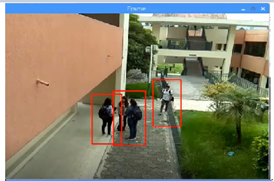 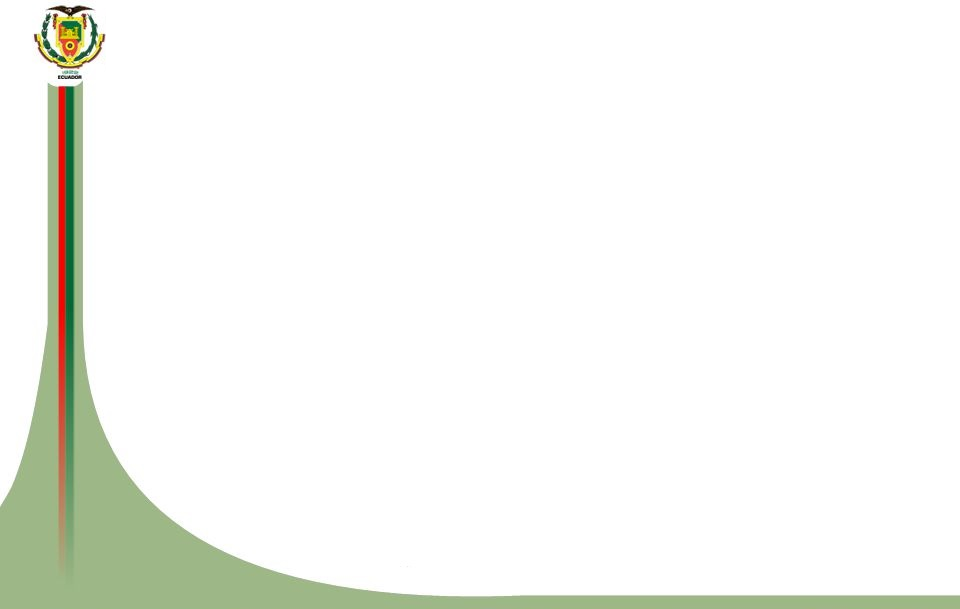 “DESARROLLO DE UN SISTEMA EMBEBIDO PARA DETECTAR EN TIEMPO REAL LA PRESENCIA DE PERSONAS EN AMBIENTES CONTROLADOS”
Resultados en un ambiente nublado
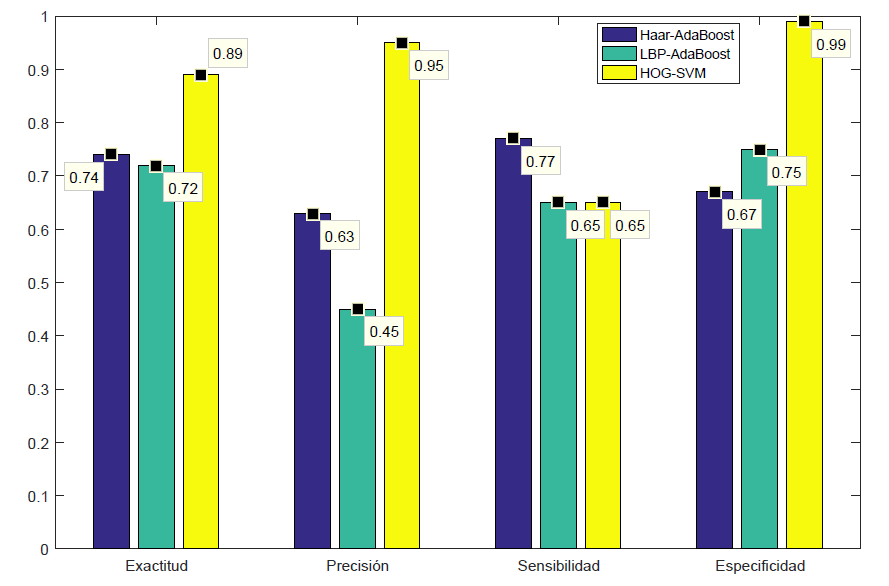 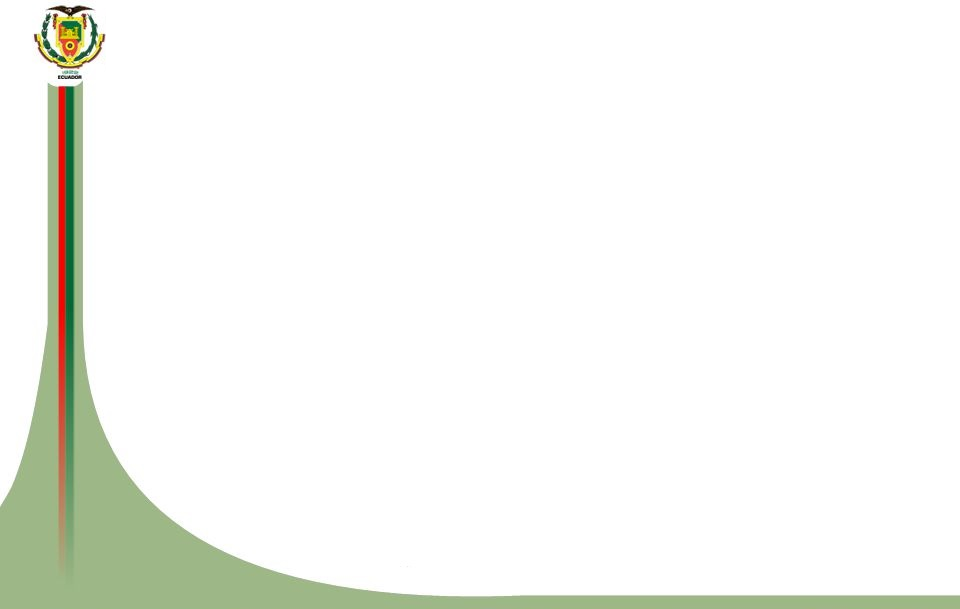 “DESARROLLO DE UN SISTEMA EMBEBIDO PARA DETECTAR EN TIEMPO REAL LA PRESENCIA DE PERSONAS EN AMBIENTES CONTROLADOS”
Pruebas en un ambiente interior controlado
DETECTOR HAAR-ADABOOST
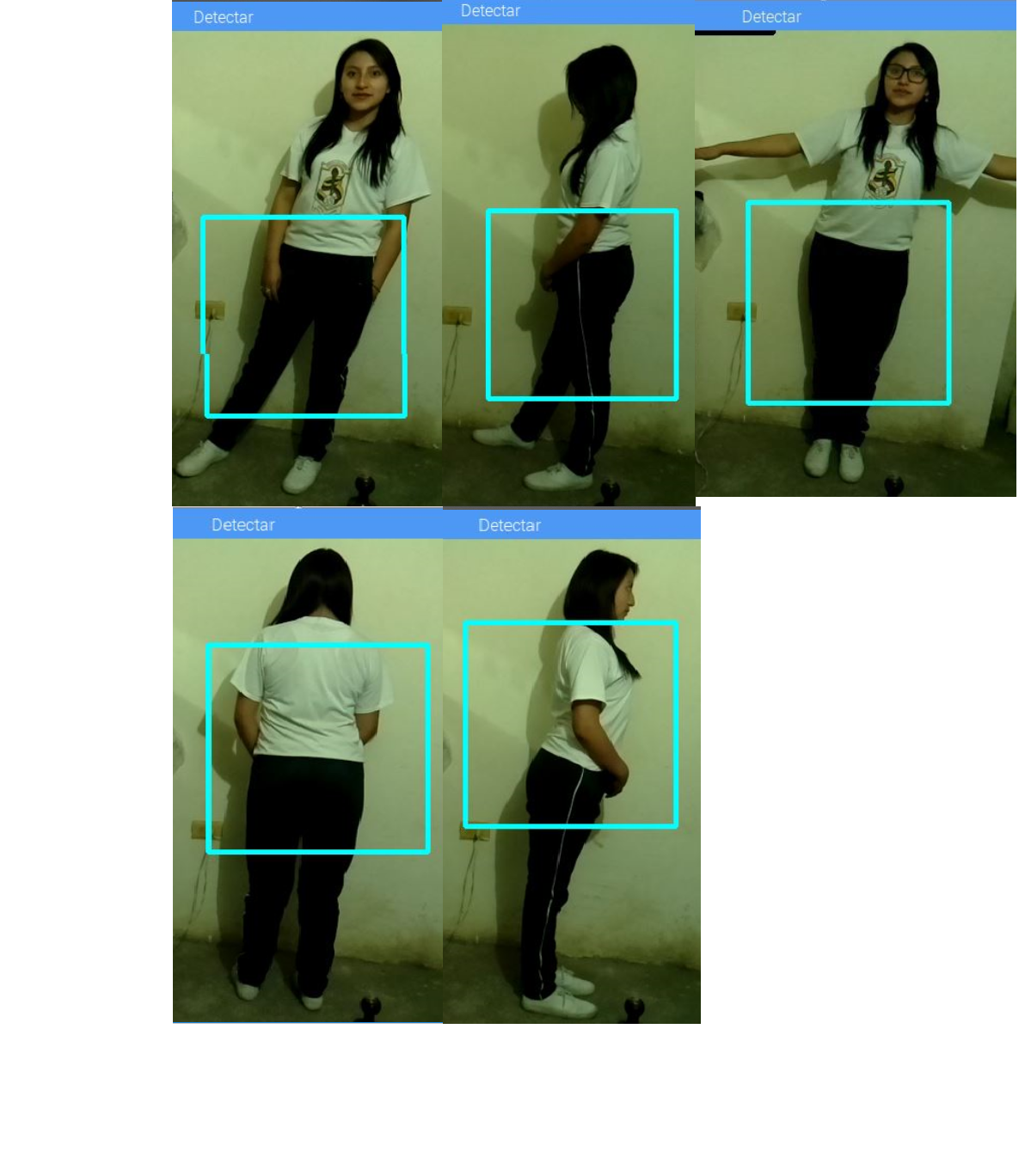 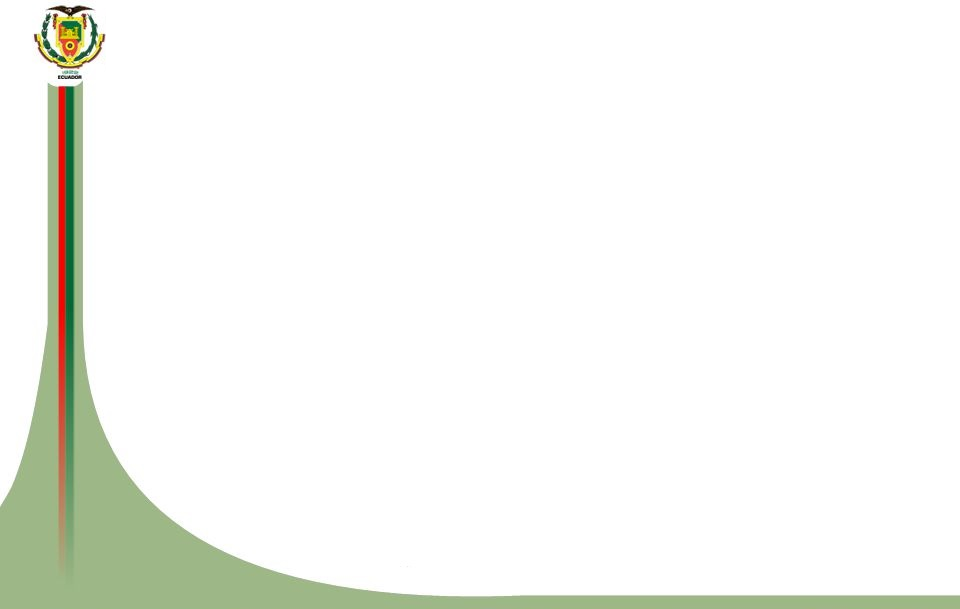 “DESARROLLO DE UN SISTEMA EMBEBIDO PARA DETECTAR EN TIEMPO REAL LA PRESENCIA DE PERSONAS EN AMBIENTES CONTROLADOS”
Pruebas en un ambiente interior controlado
DETECTOR LBP-ADABOOST
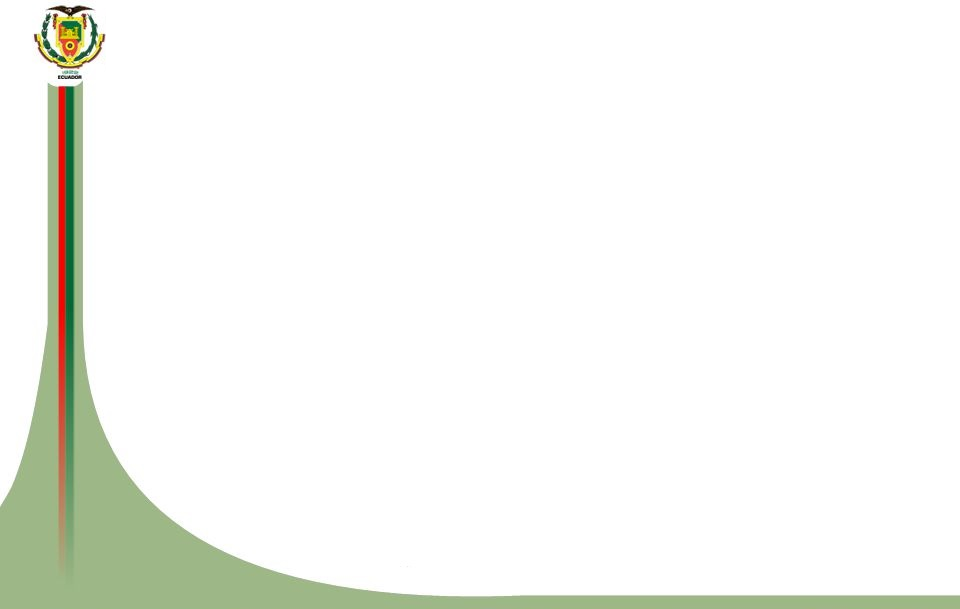 “DESARROLLO DE UN SISTEMA EMBEBIDO PARA DETECTAR EN TIEMPO REAL LA PRESENCIA DE PERSONAS EN AMBIENTES CONTROLADOS”
Pruebas en un ambiente interior controlado
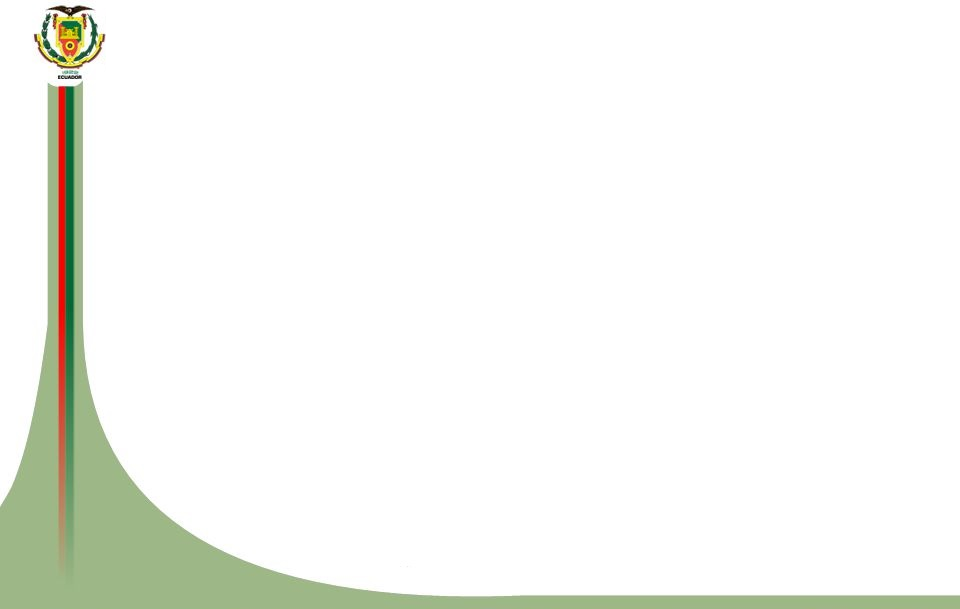 “DESARROLLO DE UN SISTEMA EMBEBIDO PARA DETECTAR EN TIEMPO REAL LA PRESENCIA DE PERSONAS EN AMBIENTES CONTROLADOS”
Resultados en un ambiente nublado
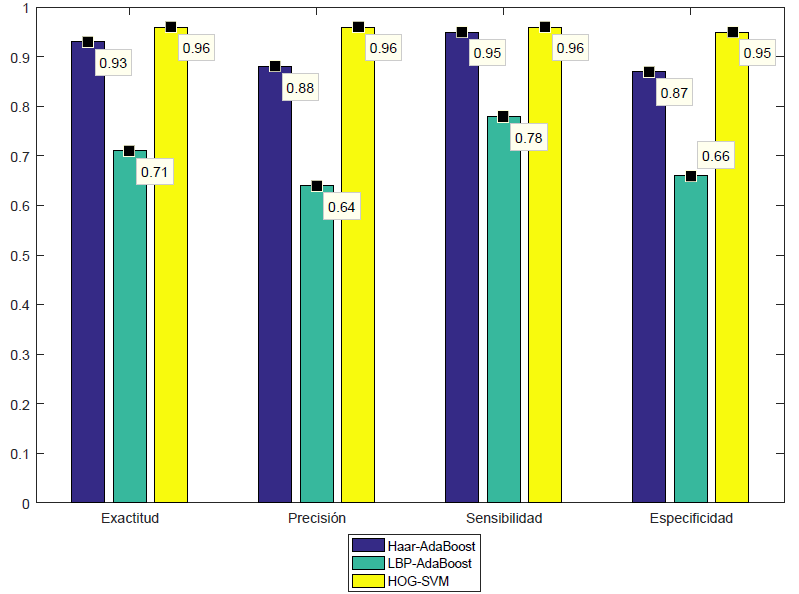 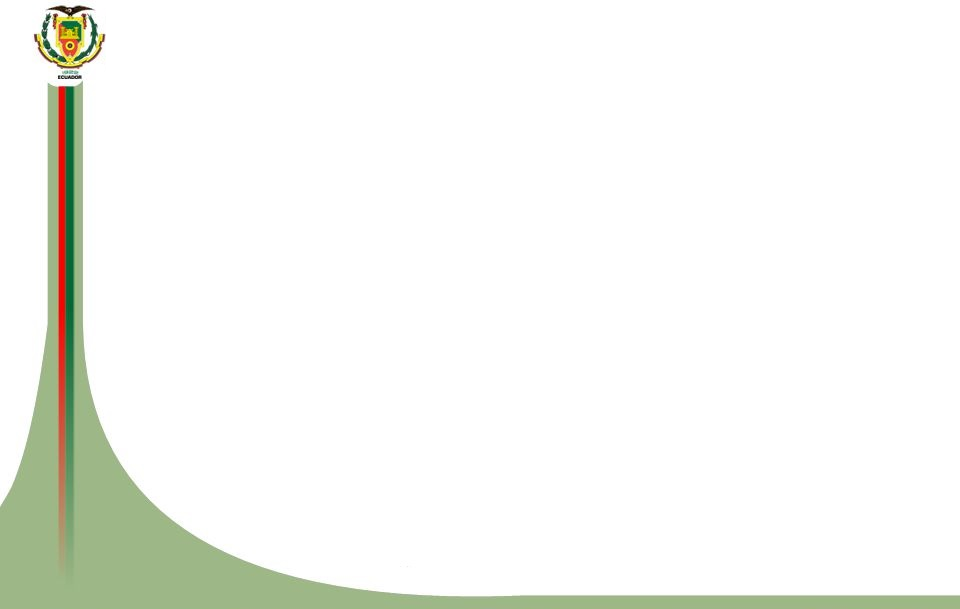 “DESARROLLO DE UN SISTEMA EMBEBIDO PARA DETECTAR EN TIEMPO REAL LA PRESENCIA DE PERSONAS EN AMBIENTES CONTROLADOS”
Conclusiones
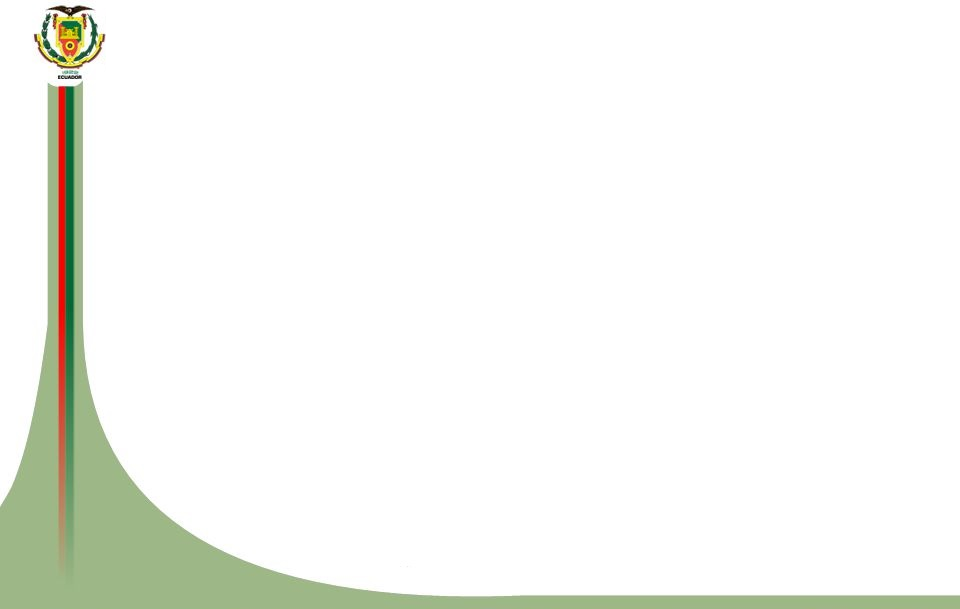 “DESARROLLO DE UN SISTEMA EMBEBIDO PARA DETECTAR EN TIEMPO REAL LA PRESENCIA DE PERSONAS EN AMBIENTES CONTROLADOS”
Conclusiones
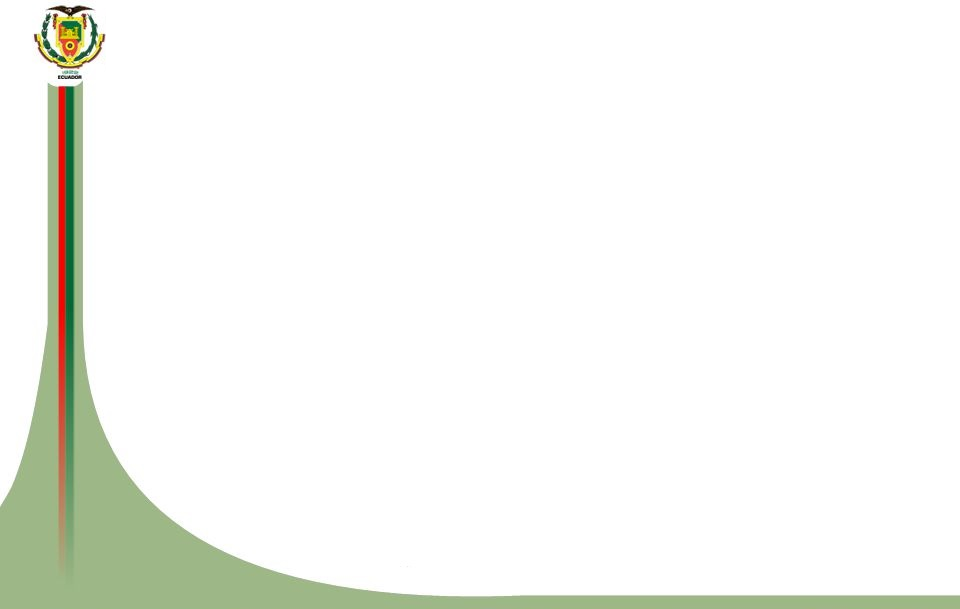 “DESARROLLO DE UN SISTEMA EMBEBIDO PARA DETECTAR EN TIEMPO REAL LA PRESENCIA DE PERSONAS EN AMBIENTES CONTROLADOS”
Recomendaciones
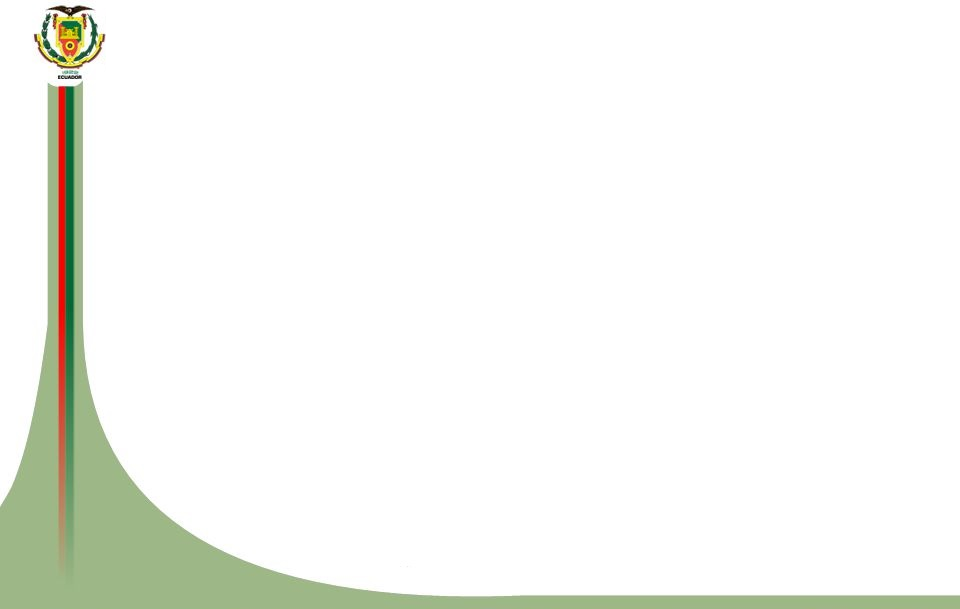 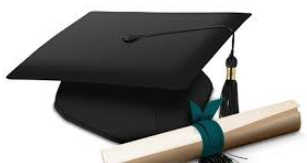 GRACIAS POR SU ATENCIÓN